Peinture russe du 20ème siècle
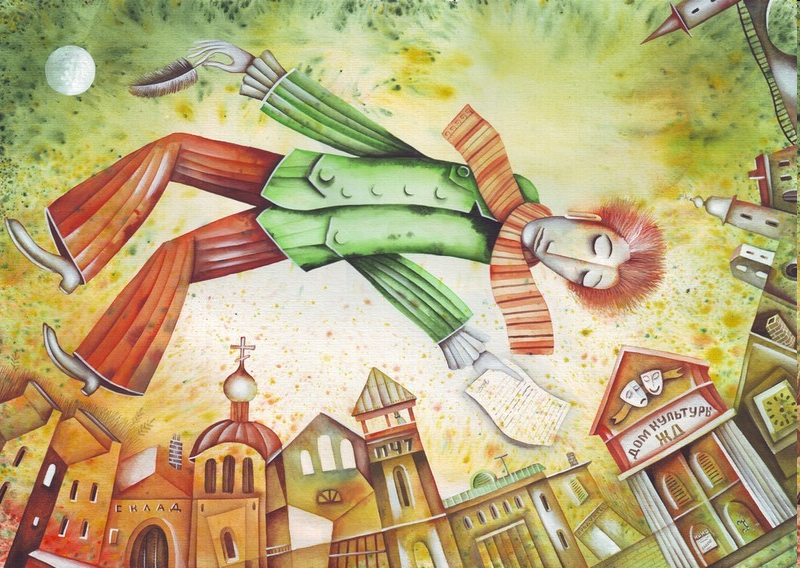 Аванга́рд
Аванга́рд (фр. Avant-garde, «передовой отряд») — обобщающее название течений в европейском искусстве, возникших на рубеже XIX и XX веков

Выраженно в полемически-боевой форме (отсюда само имя, взятое из военно-политической лексики)
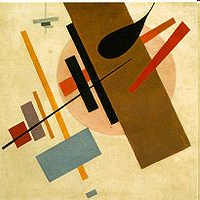 Временные рамки с 1870 по 1938 год.
Основная характеристика: 
– экспериментальный подход к художественному творчеству, выходящим за рамки классической эстетики, с использованием оригинальных, новаторских средств выражения, подчёркнутым символизмом художественных образов.
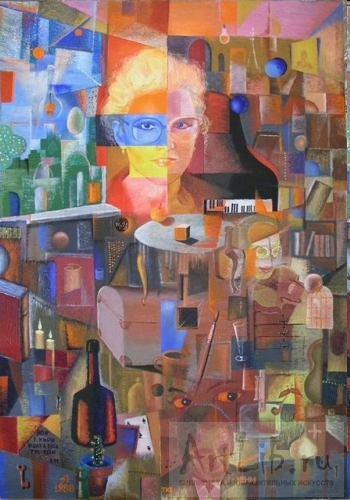 Борисов-Мусатов Виктор Эльпидифорович
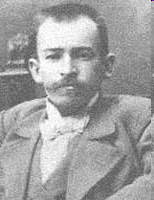 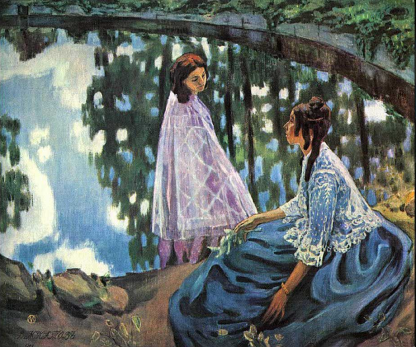 Водоём, 1902
Бенуа Александр Николаевич
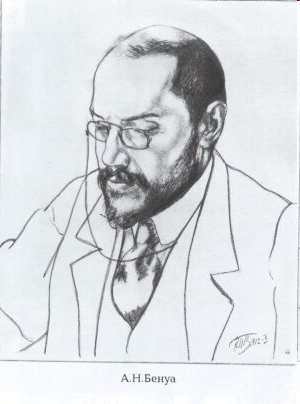 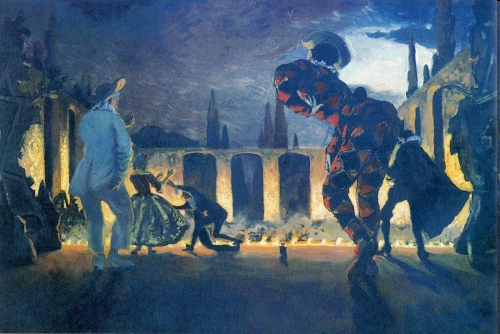 Итальянская комедия, 1906
Кандинский Василий Васильевич
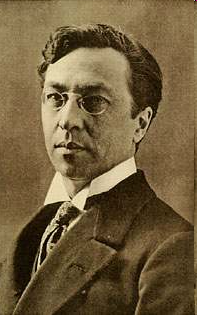 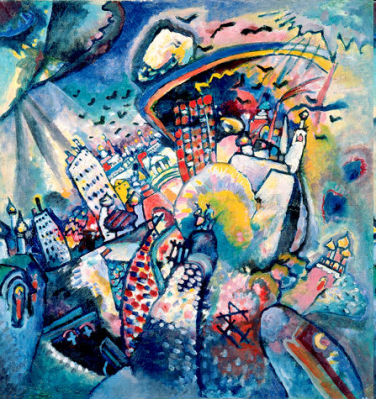 Москва. Красная площадь. 1916
Лентулов Аристарх Владимирович
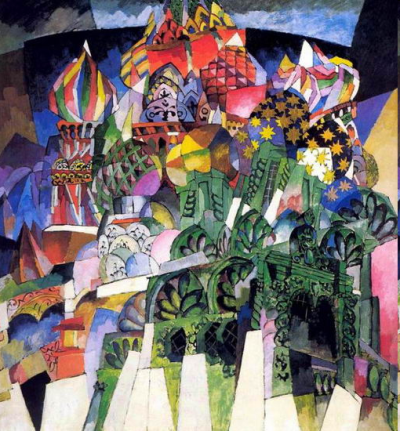 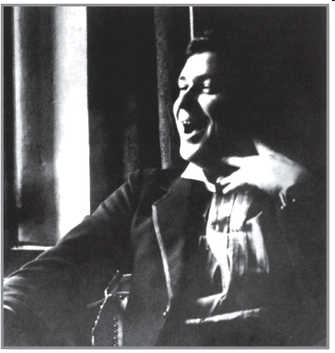 Василий Блаженный, 1913
Малевич Казимир Северинович
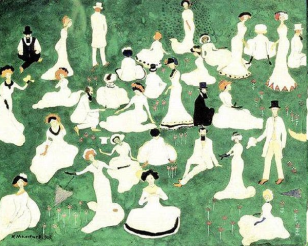 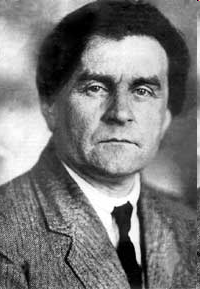 Чёрный Квадрат,1913
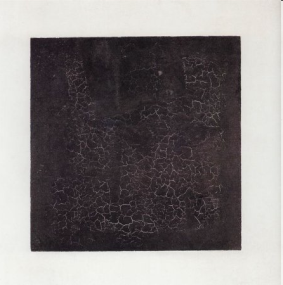 Отдых (Общество в цилиндрах). 1908
Петров-Водкин Кузьма Сергеевич
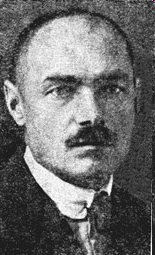 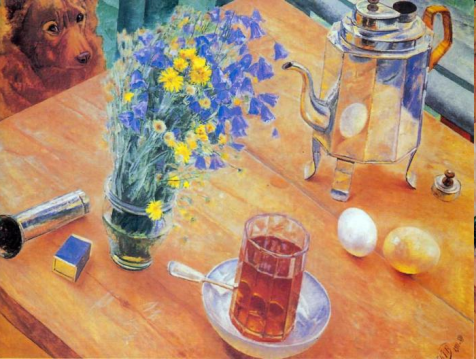 Утренний натютморт, 1918
Родченко Александр Михайлович
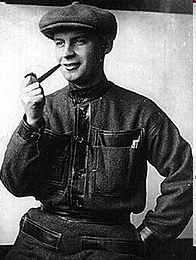 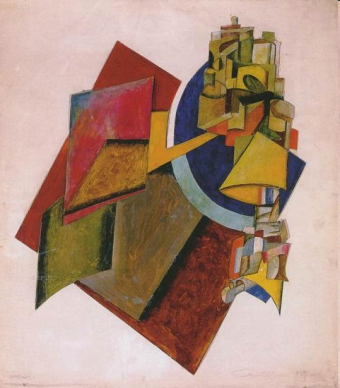 Композиция, 1917
Татлин Владимир Евграфович
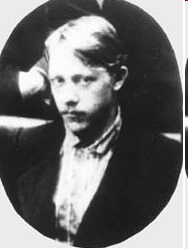 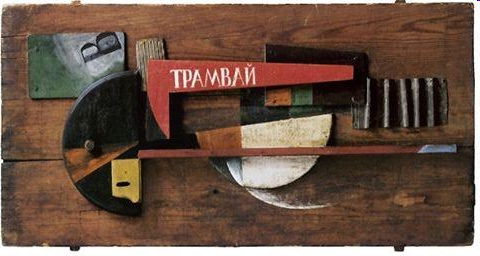 Трамвай В, ок.1915
Шагал Марк Захарович
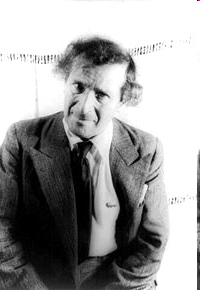 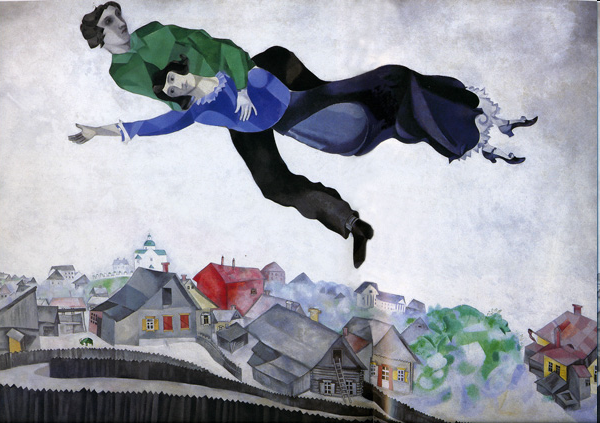 Над городом, 1914-1918
Экстер Александра Александровна
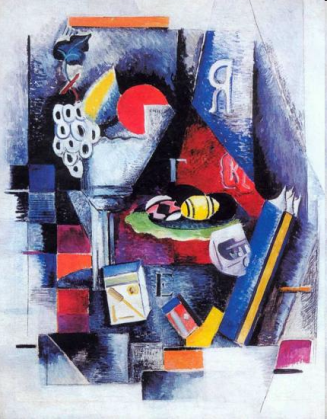 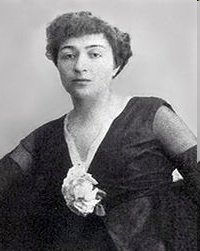 Натюрморт с яйцами,1914
Merci de votre 
attention!